Multiplying Powers With the Same Base
Section 4-2
Multiplying Powers With the Same Base
The following suggests a rule for multiplying powers with the same base.
24 • 22 = (2 • 2 • 2 • 2) • (2 • 2) = 26
a3 • a2 = (a • a • a) • (a • a) = a5
Notice that the sum of the exponents in each expression equals the exponent in the answer: 4 + 2 = 6 and 3 + 2 = 5.
Property: Multiplying Powers
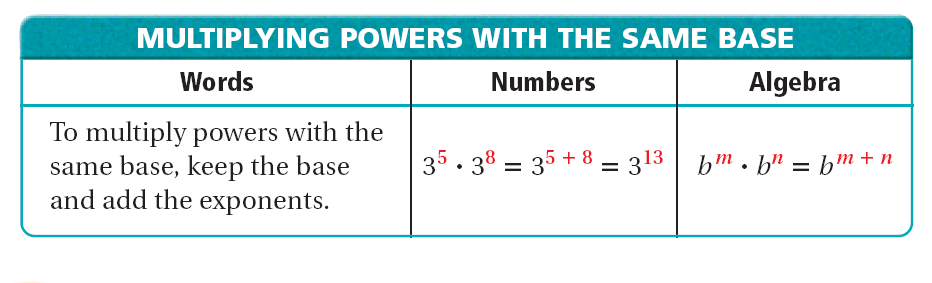 A.  66 • 63
6
6 + 3
6
9
n
5 + 7
n
12
Example: Multiplying Powers
Simplify each expression. Write your answer in exponential form.
Add exponents.
B.  (n5)(n7)
Add exponents.
A.  42 • 44
4
2 + 4
4
6
x
2 + 3
x
5
Your Turn:
Simplify each expression. Write your answer in exponential form.
Add exponents.
B.  (x2)(x3)
Add exponents.
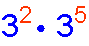 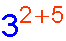 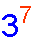 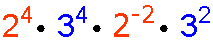 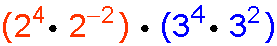 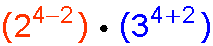 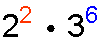 Example:
Simplify.
A.
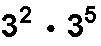 Since the powers have the same base, keep the base and add the exponents.
B.
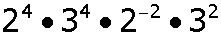 Group powers with the same base together.
Add the exponents of powers with the same base.
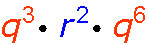 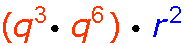 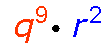 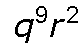 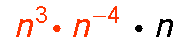 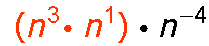 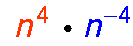 1
Example:
Simplify.
C.
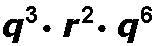 Group powers with the same base together.
Add the exponents of powers with the same base.
D.
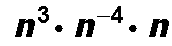 Group the positive exponents and add since they have the same base
Add the like bases.
Remember!
A number or variable written without an exponent actually has an exponent of 1.
10 = 101
y = y1
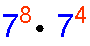 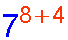 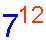 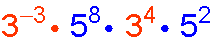 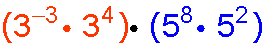 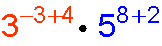 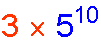 Your Turn:
Simplify.
a.
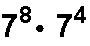 Since the powers have the same base, keep the base and add the exponents.
b.
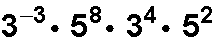 Group powers with the same base together.
Add the exponents of powers with the same base.
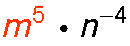 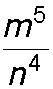 Your Turn:
Simplify.
c.
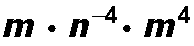 Group powers with the same base together.
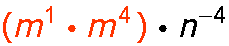 Add.
Your Turn:
Simplify.
d.
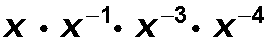 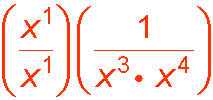 Group the first two and second two terms.
Divide the first group and add the second group.
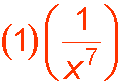 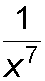 Multiply.
Example: Multiplying Powers in Algebraic Expressions
Multiply.
A.  (3a2)(4a5)
Use the Comm. and Assoc. Properties.
(3 ∙ 4)(a2 ∙ a5)
Multiply coefficients. Add
exponents that have the same base.
3 ∙ 4 ∙ a2 + 5
12a7
B.  (4x2y3)(5xy5)
Use the Comm. and Assoc. Properties. Think: x = x1.
(4 ∙ 5)(x2 ∙ x)(y3 ∙ y5)
(4 ∙ 5)(x2 ∙ x1)(y3 ∙ y5)
Multiply coefficients. Add
exponents that have the same base.
4 ∙ 5 ∙ x2 + 1 ∙ y3+5
20x3y8
Example: Multiplying Powers in Algebraic Expressions
Multiply.
C. (–3p2r)(6pr3s)
Use the Comm. and Assoc. Properties.
(–3 ∙ 6)(p2 ∙ p)(r ∙ r3)(s)
(–3 ∙ 6)(p2 ∙ p1)(r1 ∙ r3)(s)
Multiply coefficients. Add
exponents that have the same base.
–3 ∙ 6 ∙ p2 + 1 ∙ r1+3 ∙ s
–18p3r4s
Your Turn:
Multiply.
A.  (2b2)(7b4)
Use the Comm. and Assoc. Properties.
(2 ∙ 7)(b2 ∙ b4)
Multiply coefficients. Add
exponents that have the same base.
2 ∙ 7 ∙ b2 + 4
14b6
B.  (4n4)(5n3)(p)
Use the Comm. and Assoc. Properties.
(4 ∙ 5)(n4 ∙ n3)(p)
Multiply coefficients. Add
exponents that have the same base.
4 ∙ 5 ∙ n4 + 3 ∙ p
20n7p
Your Turn:
Multiply.
C.  (–2a4b4)(3ab3c)
Use the Comm. and Assoc. Properties.
(–2 ∙ 3)(a4 ∙ a)(b4 ∙ b3)(c)
(–2 ∙ 3)(a4 ∙ a1)(b4 ∙ b3)(c)
Multiply coefficients. Add
exponents that have the same base.
–2 ∙ 3 ∙ a4 + 1 ∙ b4+3 ∙ c
–6a5b7c
Multiplying Numbers in Scientific Notation
The property for multiplying powers with the same base can also be used to multiply two numbers written in scientific notation.
Procedure
Combine powers of 10 using properties of exponents
Multiply the Numbers together
If necessary:
Change the new Number to scientific notation
Combine powers of 10 again
Example: Multiplying Using Scientific Notation
Multiply:  (3  10– 4) · (8  10– 5)
Express the answer in scientific notation.
= (3 · 8)  (10– 4 · 10– 5)
(3  10– 4) · (8  10– 5)
= 24  10– 9
Use the Product Rule.
= (2.4  101)  10– 9
Convert 24 to scientific notation.
= 2.4  10– 8
Use the Product Rule.
Your Turn:
Multiply:
1)   (7.3  102)(8.1  105)
(7.3  102)(8.1  105)
= (7.3 · 8.1)  (10-2 · 105)
= 59.13  103
= 5.913  104
8.5 Scientific Notation
2)  Multiply:                               (8.5  104)(2  103)
= 1.7  108
3)   Multiply:                              (1.2  10-5)(1.2  10-3)
= 1.44  10-8
4)  Multiply:                              (2.8  10-2)(9.1  106)
= 2.548  105
distance = rate  time
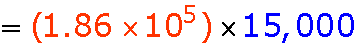 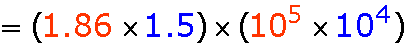 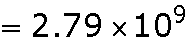 mi
Example: Application
Light from the Sun travels at about             miles per second. It takes about 15,000 seconds for the light to reach Neptune. Find the approximate distance from the Sun to Neptune. Write your answer in scientific notation.
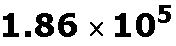 Write 15,000 in scientific notation.
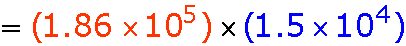 Use the Commutative and Associative Properties to group.
Multiply within each group.
Light travels at about                    miles per second. Find the approximate distance that light travels in one hour. Write your answer in scientific notation.
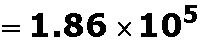 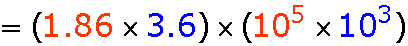 Your Turn:
distance = rate  time
Write 3,600 in scientific notation.
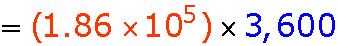 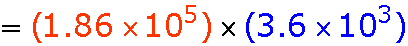 Use the Commutative and Associative Properties to group.
Multiply within each group.
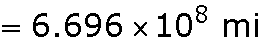 Joke Time
What do you call a pig that does karate?
A pork chop!

Why did the elephants get kicked out of the public pool?
They kept dropping their trunks!

What did the psychiatrist say when a man wearing nothing but saran wrap walked into his office?
I can clearly see you’re nuts!
Assignment
4-2 Practice Sheet all